Week 1 – Day 1
Phonemic Awareness – Phoneme Identity
I will say three words.
One sound will be the same in all three words.
Listen: late, make, gave.
I hear the same middle sound in late, make, and gave.
Listen: /laaat/, /maaak/, /gaaav/.
The middle sound is /a/.
Say the sound with me: /aaa/.
Guided Practice:
Listen as I say three words. Tell me the middle sound you hear in all three words.
	take, vase, name		gate, tape, bake		fan, bag, mad
	wave, game, cape	bug, pup, sun			safe, cape, tale
	pen, net, web			date, fake, vase		top, log, not
Introduce Long a: a_e
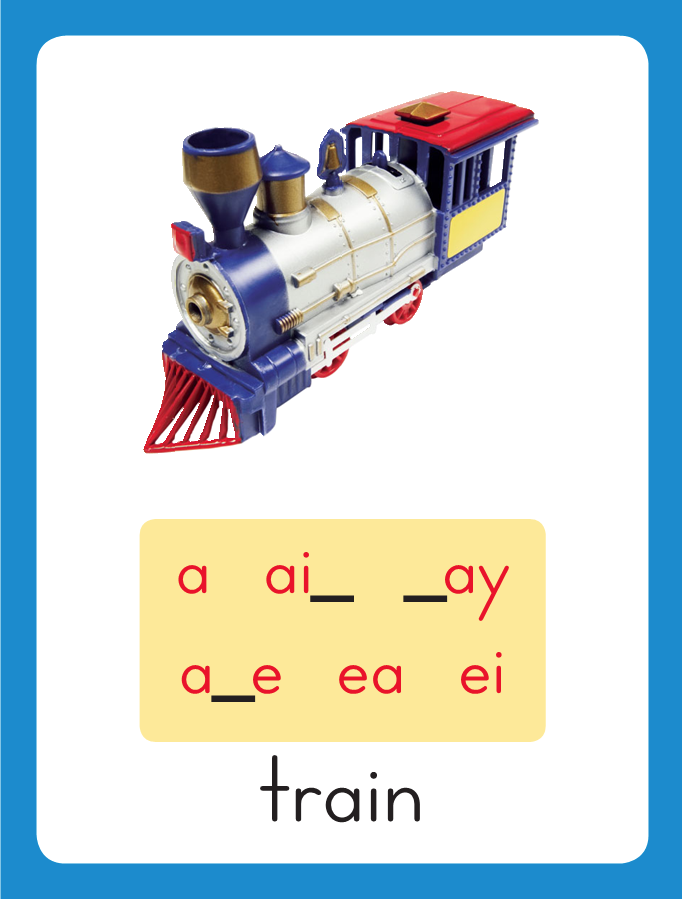 Look at this word: at.
Say it with me.
This word has the short a sound /a/.
I’ll add an e to the end.
The new word is ate. 
The letters a and e act together to make the sound /a/.
Listen as I say the word: /ate/.
This is the Train 
Sound-Spelling Card.
 The sound is /a/.
Today we will learn a spelling for the /a/ sound.
at
ate
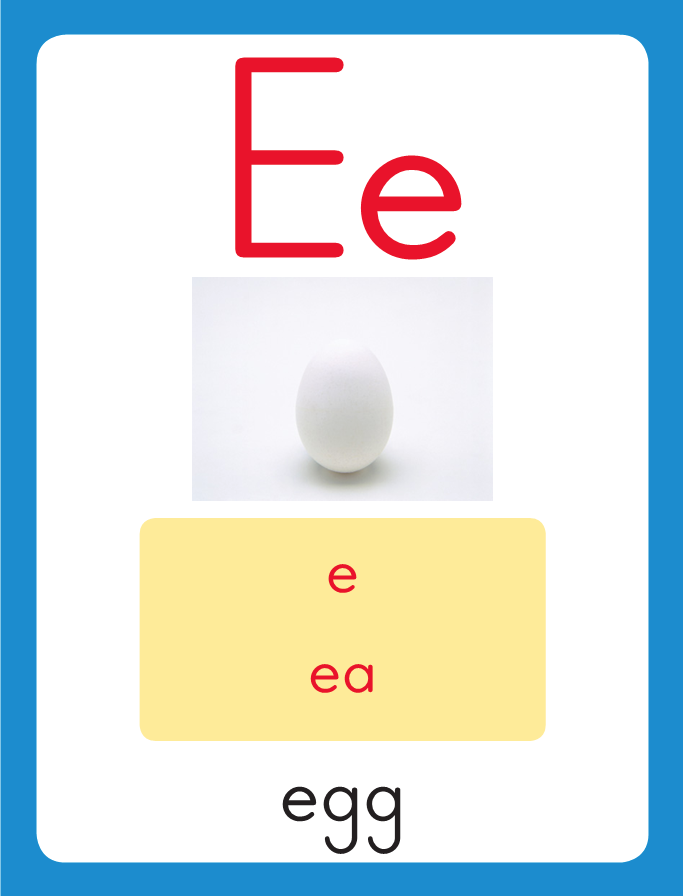 Introduce short i
Have children practice connecting the letter e to the sound /e/ by writing it.
Now do it with me. Say /e/ as I write the letter e. 
This time, write the letter e five times as you say the /e/ sound.
Blending Words with  Long a: a_e
a
Blending Words with  Long a: a_e
a
p
e
Blending Words with  Long a: a_e
a
p
e
Blending Words with  Long a: a_e
m
Blending Words with  Long a: a_e
m
a
_
e
Blending Words with  Long a: a_e
m
a
_
e
Blending Words with  Long a: a_e
m
a
d
e
Blending Words with  Long a: a_e
m
Blending Words with  Long a: a_e
m
a
_
e
Blending Words with  Long a: a_e
m
a
_
e
Blending Words with  Long a: a_e
m
a
k
e
Blending Words with  Long a: a_e
b
Blending Words with  Long a: a_e
b
a
_
e
Blending Words with  Long a: a_e
b
a
_
e
Blending Words with  Long a: a_e
b
a
k
e
Blending Words with  Long a: a_e
g
Blending Words with  Long a: a_e
g
a
_
e
Blending Words with  Long a: a_e
g
a
_
e
Blending Words with  Long a: a_e
g
a
m
e
Blending Words with  Long a: a_e
s
Blending Words with  Long a: a_e
s
a
_
e
Blending Words with  Long a: a_e
s
a
_
e
Blending Words with  Long a: a_e
s
a
l
e
Blending Words with  Long a: a_e
g
r
Blending Words with  Long a: a_e
g
r
a
_
e
Blending Words with  Long a: a_e
g
r
a
p
e
Blending Words with  Long a: a_e
g
r
a
p
e
a_e     wh     sh     gr

 sk       ch    a_e    ph

 sn      a_e     z       a
l
la_e
late
late     t
late     ta_e
late     take
late     take      l
late     take      la_e
late     take      lake
late     take      lake

w
late     take      lake

wa_e
late     take      lake

wade
late     take      lake

wade   w
late     take      lake

wade   wa_e
late     take      lake

wade   wake
late     take      lake

wade   wake    g
late     take      lake

wade   wake    ga_e
late     take      lake

wade   wake    gaze
late     take      lake

wade   wake    gaze

 l
late     take      lake

wade   wake    gaze

 la_e
late     take      lake

wade   wake    gaze

 lane
late     take      lake

wade   wake    gaze

 lane    g
late     take      lake

wade   wake    gaze

 lane    ga_e
late     take      lake

wade   wake    gaze

 lane    gate
late     take      lake

wade   wake    gaze

 lane    gate     c
late     take      lake

wade   wake    gaze

 lane    gate     ca_e
late     take      lake

wade   wake    gaze

 lane    gate     cave
late     take      lake

wade   wake    gaze

 lane    gate     cave

 f
late     take      lake

wade   wake    gaze

 lane    gate     cave

 fa_e
late     take      lake

wade   wake    gaze

 lane    gate     cave

 fade
late     take      lake

wade   wake    gaze

 lane    gate     cave

 fade    s
late     take      lake

wade   wake    gaze

 lane    gate     cave

 fade    sa_e
late     take      lake

wade   wake    gaze

 lane    gate     cave

 fade    save
late     take      lake

wade   wake    gaze

 lane    gate     cave

 fade    save    t
late     take      lake

wade   wake    gaze

 lane    gate     cave

 fade    save    ta_e
late     take      lake

wade   wake    gaze

 lane    gate     cave

 fade    save    tame
Internal Sounding Out
tap
Internal Sounding Out
tap   tape
Internal Sounding Out
tap   tape   rat
Internal Sounding Out
tap   tape   rat   rate
Internal Sounding Out
tap   tape   rat   rate

snack
Internal Sounding Out
tap   tape   rat   rate

snack   snake
Internal Sounding Out
tap   tape   rat   rate

snack   snake   whale
Internal Sounding Out
tap   tape   rat   rate

snack   snake   whale

skate
Internal Sounding Out
tap   tape   rat   rate

snack   snake   whale

skate   shade
Internal Sounding Out
tap   tape   rat   rate

snack   snake   whale

skate   shade   chase
Internal Sounding Out
tap   tape   rat   rate

snack   snake   whale

skate   shade   chase

grape
Internal Sounding Out
tap   tape   rat   rate

snack   snake   whale

skate   shade   chase

grape  phase
Internal Sounding Out
tap   tape   rat   rate

snack   snake   whale

skate   shade   chase

grape  phase  shame
Nate
Nate and
Nate and Kate
Nate and Kate like
Nate and Kate like to
Nate and Kate like to wade
Nate and Kate like to wade in
Nate and Kate like to wade in the
Nate and Kate like to wade in the lake.
Nate and Kate like to wade in the lake.

Brave
Nate and Kate like to wade in the lake.

Brave Dave
Nate and Kate like to wade in the lake.

Brave Dave gave
Nate and Kate like to wade in the lake.

Brave Dave gave the
Nate and Kate like to wade in the lake.

Brave Dave gave the whale
Nate and Kate like to wade in the lake.

Brave Dave gave the whale a
Nate and Kate like to wade in the lake.

Brave Dave gave the whale a snack.
Can
Can a
Can a snake
Can a snake bake
Can a snake bake you
Can a snake bake you a
Can a snake bake you a cake?
Spelling / Dictation
1. _________
2. _________
3. _________
4. _________
5. _________
take
came
gate
chin
graph
High Frequency
Words
Read, Spell, Write
away
My dog ran away, but he came back.
Read, Spell, Write
now
Can we play the game now?
Read, Spell, Write
some
I see some snakes in the grass.
Read, Spell, Write
today
I had fun at camp today.
Read, Spell, Write
way
Is this the way to school?
Read, Spell, Write
why
Why are the ducks quacking at me?
Have children read the sentences. Prompt them to identify the high-frequency words in connected text and to blend the decodable words.
My dog ran away, but he came back.

Can we play the game now?

3.   I see some snakes in  			    			the grass.
Have children read the sentences. Prompt them to identify the high-frequency words in connected text and to blend the decodable words.
I had fun at camp today.

Is this the way to school?

3.   Why are the ducks   			 quacking at me?
Grammar
A word that shows action is called a verb.
Kate walks to school.

The whale swims fasts.

Walks and swims are verbs. Both of these words show action.
To illustrate that a verb shows action, have children act out these verbs: smile, write, stand, sit, laugh, eat, sleep.
Grammar
Work with a partner to identify the verbs
The wet dog shakes.

Jake kicks the ball and then runs.
Week 1 – Day 2
Phonemic Awareness – Phoneme Addition
Listen as I say this word: ape.
Now listen as I add the /k/ sound to the beginning: ape, /k/ /k/ /kape/.
When I add the /k/ sound to ape, I make a new word: cape.

ace/face		age/page		take/steak
Guided Practice:
I am going to say more sounds and words. Add the sound to the beginning of the word to get a new word. Tell me the word. 

	aim/name			ache/make			ace/race

	aid/fade				late/plate			ape/shape
Introduce short i
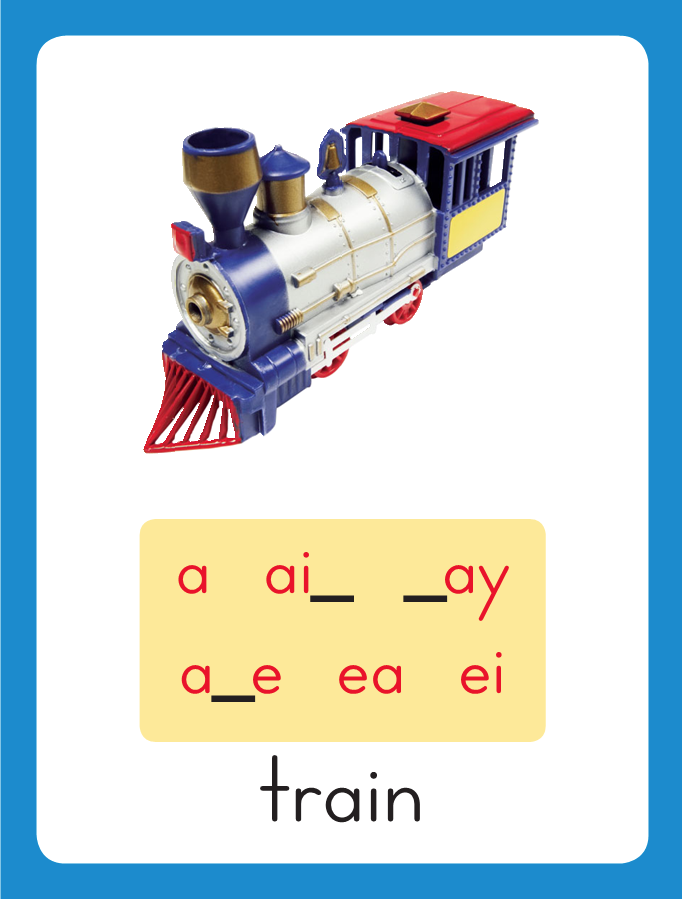 ape
What are these letters?
What sound do they stand for?
gave
Blending Words with  Long a: a_e
s
Blending Words with  Long a: a_e
s
a
_
e
Blending Words with  Long a: a_e
s
a
m
e
Blending Words with  Long a: a_e
s
a
m
e
Blending Words with  Long a: a_e
l
Blending Words with  Long a: a_e
l
a
_
e
Blending Words with  Long a: a_e
l
a
t
e
Blending Words with  Long a: a_e
l
a
t
e
Blending Words with  Long a: a_e
wh
Blending Words with  Long a: a_e
a
_
e
wh
Blending Words with  Long a: a_e
a
l
e
wh
Blending Words with  Long a: a_e
wh
a
l
e
Blending Words with  Long a: a_e
s
n
Blending Words with  Long a: a_e
s
n
a
_
e
Blending Words with  Long a: a_e
s
n
a
k
e
Blending Words with  Long a: a_e
s
n
a
k
e
t
ta_e
tape
tape    g
tape    ga_e
tape    game
tape    game     g
tape    game     ga_e
tape    game     gave
tape    game     gave

 a_e
tape    game     gave

 ate
tape    game     gave

 ate      c
tape    game     gave

 ate      ca_e
tape    game     gave

 ate      cane
tape    game     gave

 ate      cane       t
tape    game     gave

 ate      cane       ta_e
tape    game     gave

 ate      cane       tale
tape    game     gave

 ate      cane       tale

 t
tape    game     gave

 ate      cane       tale

 ta_e
tape    game     gave

 ate      cane       tale

 take
tape    game     gave

 ate      cane       tale

 take    f
tape    game     gave

 ate      cane       tale

 take    fa_e
tape    game     gave

 ate      cane       tale

 take    fame
tape    game     gave

 ate      cane       tale

 take    fame      d
tape    game     gave

 ate      cane       tale

 take    fame      da_e
tape    game     gave

 ate      cane       tale

 take    fame      date
tape    game     gave

 ate      cane       tale

 take    fame      date

sk
tape    game     gave

 ate      cane       tale

 take    fame      date

ska_e
tape    game     gave

 ate      cane       tale

 take    fame      date

skate
tape    game     gave

 ate      cane       tale

 take    fame      date

skate   gr
tape    game     gave

 ate      cane       tale

 take    fame      date

skate   gra_e
tape    game     gave

 ate      cane       tale

 take    fame      date

skate   grade
tape    game     gave

 ate      cane       tale

 take    fame      date

skate   grade   ch
tape    game     gave

 ate      cane       tale

 take    fame      date

skate   grade   cha_e
tape    game     gave

 ate      cane       tale

 take    fame      date

skate   grade   chase
Blend Words with Long a: a_e
g
a
v
e
What is the new word we made?
Let’s blend all the sounds and read the word.
Change the g to s.
Blend Words with Long a: a_e
s
a
v
e
What is the new word we made?
Let’s blend all the sounds and read the word.
Change the v to l.
Blend Words with Long a: a_e
s
a
l
e
What is the new word we made?
Let’s blend all the sounds and read the word.
Change the s to m.
Blend Words with Long a: a_e
m
a
l
e
What is the new word we made?
Let’s blend all the sounds and read the word.
Change the l to k.
Blend Words with Long a: a_e
m
a
k
e
What is the new word we made?
Let’s blend all the sounds and read the word.
Change the m to l.
Blend Words with Long a: a_e
l
a
k
e
What is the new word we made?
Let’s blend all the sounds and read the word.
Change the k to n.
Blend Words with Long a: a_e
l
a
n
e
What is the new word we made?
Let’s blend all the sounds and read the word.
Add a p in front of the l.
Blend Words with Long a: a_e
p
l
a
n
e
What is the new word we made?
Let’s blend all the sounds and read the word.
Change the n to t.
Blend Words with Long a: a_e
p
l
a
t
e
What is the new word we made?
Let’s blend all the sounds and read the word.
Remove the p.
Blend Words with Long a: a_e
l
a
t
e
What is the new word we made?
Let’s blend all the sounds and read the word.
Change the l to r.
Blend Words with Long a: a_e
r
a
t
e
What is the new word we made?
Let’s blend all the sounds and read the word.
Change the r to g.
Blend Words with Long a: a_e
g
a
t
e
What is the new word we made?
Let’s blend all the sounds and read the word.
Change the t to p.
Blend Words with Long a: a_e
g
a
p
e
What is the new word we made?
Let’s blend all the sounds and read the word.
Change the g to gr.
Blend Words with Long a: a_e
g
r
a
p
e
What is the new word we made?
Let’s blend all the sounds and read the word.
Change the gr to sh.
Blend Words with Long a: a_e
sh
a
p
e
What is the new word we made?
Let’s blend all the sounds and read the word.
Change the p to v.
Blend Words with Long a: a_e
sh
a
v
e
What is the new word we made?
Let’s blend all the sounds and read the word.
Change the sh to w.
Blend Words with Long a: a_e
w
a
v
e
What is the new word we made?
Let’s blend all the sounds and read the word.
Change the v to d.
Blend Words with Long a: a_e
w
a
d
e
What is the new word we made?
Let’s blend all the sounds and read the word.
Change the w to sh.
Blend Words with Long a: a_e
sh
a
d
e
What is the new word we made?
Let’s blend all the sounds and read the word.
Structural Analysis
Read aloud the words.
Explain that isn’t is a contraction, 
which is a word made by putting two words together.
Isn’t is a shorter way of saying is not.
is not

					isn’t
The apostrophe (‘) stands for the letter 
o in not.
The letter o was removed when the contraction was formed.
Structural Analysis
Read aloud the words.
Explain that aren’t is a contraction, 
which is a word made by putting two words together.
Aren’t is a shorter way of saying are not.
are not

				aren’t
The apostrophe (‘) stands for the letter 
o in not.
The letter o was removed when the contraction was formed.
Structural Analysis
Read aloud the words.
Explain that can’t is a contraction, 
which is a word made by putting two words together.
Can’t is a shorter way of saying can not.
can not

				can’t
The apostrophe (‘) stands for the letter 
o in not.
The letter o was removed when the contraction was formed.
Structural Analysis
Help children write the contractions for the words
And then have then use the contractions in sentences.
was not
were not
has not
have not
The letter o was removed when the contraction was formed.
Spelling
same
lake
date
make
gate
came
late
game
take
make
gate
came
game
take
late
High Frequency
Words
Read, Spell, Write
away
My dog ran away, but he came back.
Read, Spell, Write
now
Can we play the game now?
Read, Spell, Write
some
I see some snakes in the grass.
Read, Spell, Write
today
I had fun at camp today.
Read, Spell, Write
way
Is this the way to school?
Read, Spell, Write
why
Why are the ducks quacking at me?
Grammar
A word that shows action is called a verb.
Some verbs are drop, jump, and mix.
These words show something you can do.
The ape hangs on a branch.

Dale and Jane play a game.
Read the sentences aloud and have children chorally repeat.
Guide children to circle the verb in each sentence.
Grammar
Have children work with partners to act out these verbs:
jump			wiggle
		hop				dance
		skip					smile
Have partners work together to 
orally generate sentences with different verbs.
Week 1 – Day 3
Phonemic Awareness – Phoneme Substitution
I am going to say a word.
Listen: cane, /k/ /k/ /kane/.
I will change the /k/ to /l/ to make a new word.
Listen: /l/ /l/ /lane/. The new word is lane.
Guided Practice:

pale/sale			date/late			lake/bake

save/cave			name/game		case/chase

rain/mane			whale/pale			cape/tape
Phonemic Awareness – Phoneme Isolation
Place a marker for each sound you hear.
I will say one sound at a time.
Then blend the sounds to say the word.
/e/
/n/
/m/
/l/ /e/ /g/	 		/g/ /e/ /t/ 			 /r/ /e/ /d/	 	/b/ /e/ /d/

/p/ /e/ /n/		/s/ /m/ /e/ /l/		/d/ /r/ /e/ /s/		/s/ /t/ /e/ /p/
Blending Words with  Long a: a_e
t
Blending Words with  Long a: a_e
t
a
_
e
Blending Words with  Long a: a_e
t
a
k
e
Blending Words with  Long a: a_e
t
a
k
e
Blending Words with  Long a: a_e
f
Blending Words with  Long a: a_e
f
a
_
e
Blending Words with  Long a: a_e
f
a
k
e
Blending Words with  Long a: a_e
f
a
k
e
Blending Words with  Long a: a_e
b
l
Blending Words with  Long a: a_e
b
l
a
_
e
Blending Words with  Long a: a_e
b
l
a
m
e
Blending Words with  Long a: a_e
b
l
a
m
e
Blending Words with  Long a: a_e
c
r
Blending Words with  Long a: a_e
c
r
a
_
e
Blending Words with  Long a: a_e
c
r
a
t
e
Blending Words with  Long a: a_e
c
r
a
t
e
Blending Words with  Long a: a_e
sh
Blending Words with  Long a: a_e
sh
a
_
e
Blending Words with  Long a: a_e
sh
a
d
e
Blending Words with  Long a: a_e
sh
a
d
e
a_e     wh     sh     gr

 sk       ch    a_e    ph

 sn      a_e     z       a
w
wa_e
wake
wake    l
wake    la_e
wake    late
wake    late     g
wake    late     ga_e
wake    late     gaze
wake    late     gaze

 N
wake    late     gaze

 Na_e
wake    late     gaze

 Nate
wake    late     gaze

 Nate    t
wake    late     gaze

 Nate    ta_e
wake    late     gaze

 Nate    take
wake    late     gaze

 Nate    take     t
wake    late     gaze

 Nate    take     ta_e
wake    late     gaze

 Nate    take     tape
wake    late     gaze

 Nate    take     tape

 a_e
wake    late     gaze

 Nate    take     tape

 ape
wake    late     gaze

 Nate    take     tape

 apes
wake    late     gaze

 Nate    take     tape

 apes    l
wake    late     gaze

 Nate    take     tape

 apes    la_e
wake    late     gaze

 Nate    take     tape

 apes    lane
wake    late     gaze

 Nate    take     tape

 apes    lane    g
wake    late     gaze

 Nate    take     tape

 apes    lane    ga_e
wake    late     gaze

 Nate    take     tape

 apes    lane    game
wake    late     gaze

 Nate    take     tape

 apes    lane    game

 g
wake    late     gaze

 Nate    take     tape

 apes    lane    game

 ga_e
wake    late     gaze

 Nate    take     tape

 apes    lane    game

 gate
wake    late     gaze

 Nate    take     tape

 apes    lane    game

 gate    d
wake    late     gaze

 Nate    take     tape

 apes    lane    game

 gate    da_e
wake    late     gaze

 Nate    take     tape

 apes    lane    game

 gate    date
wake    late     gaze

 Nate    take     tape

 apes    lane    game

 gate    date    m
wake    late     gaze

 Nate    take     tape

 apes    lane    game

 gate    date    ma_e
wake    late     gaze

 Nate    take     tape

 apes    lane    game

 gate    date    make
Internal Sounding Out
plan
Internal Sounding Out
plan    plane
Internal Sounding Out
plan    plane   chase
Internal Sounding Out
plan    plane   chase

 van
Internal Sounding Out
plan    plane   chase

 van    vane
Internal Sounding Out
plan    plane   chase

 van    vane     shape
Internal Sounding Out
plan    plane   chase

 van    vane     shape

 isn’t
Internal Sounding Out
plan    plane   chase

 van    vane     shape

 isn’t   hasn’t
Internal Sounding Out
plan    plane   chase

 van    vane     shape

 isn’t   hasn’t    aren’t
Internal Sounding Out
plan    plane   chase

 van    vane     shape

 isn’t   hasn’t    aren’t

    wasn’t
Internal Sounding Out
plan    plane   chase

 van    vane     shape

 isn’t   hasn’t    aren’t

    wasn’t    weren’t
Internal Sounding Out
can’t
Internal Sounding Out
can’t    haven’t
Internal Sounding Out
can’t    haven’t    it’s
Internal Sounding Out
can’t    haven’t    it’s

  he’s
Internal Sounding Out
can’t    haven’t    it’s

  he’s    she’s
Internal Sounding Out
can’t    haven’t    it’s

  he’s    she’s    let’s
Internal Sounding Out
can’t    haven’t    it’s

  he’s    she’s    let’s

  here’s
Jane
Jane chases
Jane chases Tate
Jane chases Tate to
Jane chases Tate to the
Jane chases Tate to the lake.
Jane chases Tate to the lake.

Dave
Jane chases Tate to the lake.

Dave ate
Jane chases Tate to the lake.

Dave ate some
Jane chases Tate to the lake.

Dave ate some grapes
Jane chases Tate to the lake.

Dave ate some grapes for
Jane chases Tate to the lake.

Dave ate some grapes for lunch.
Structural Analysis
Read aloud the words.
Ask students what is different.
Point out that isn’t is a shortened way to say is not.
is not

				isn’t
When is and not were put together to make one word, the letter o in not
 was replaced with an apostrophe.
The n’t at the end shows that isn’t is a contraction.
The letter o was removed when the contraction was formed.
Structural Analysis
aren’t
wasn’t
weren’t
hasn’t
haven’t
can’t
Help children read these contractions.
Have them look for the words they know plus the n’t ending.
Have children tell what words the contractions stand for.
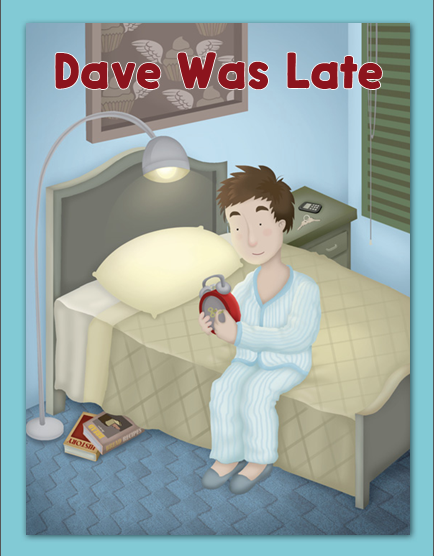 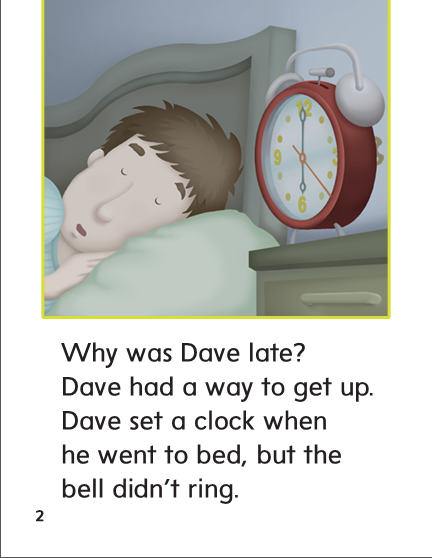 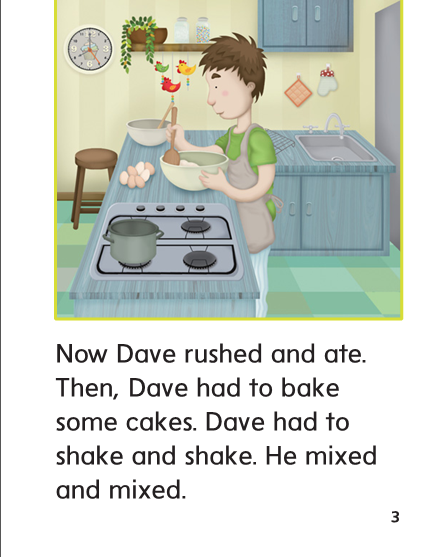 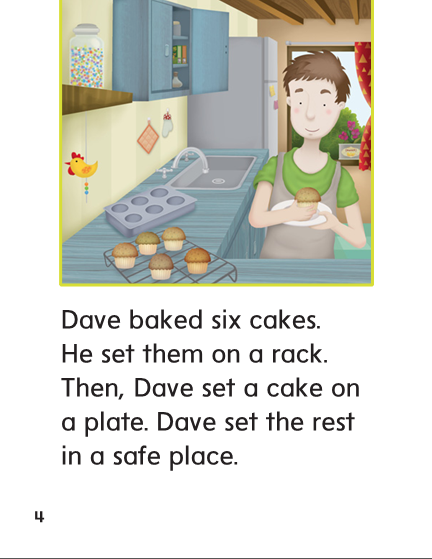 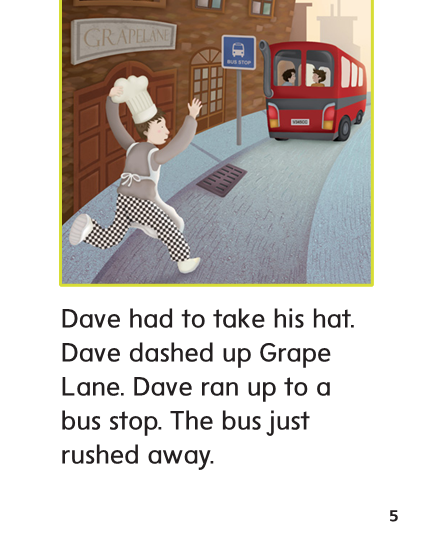 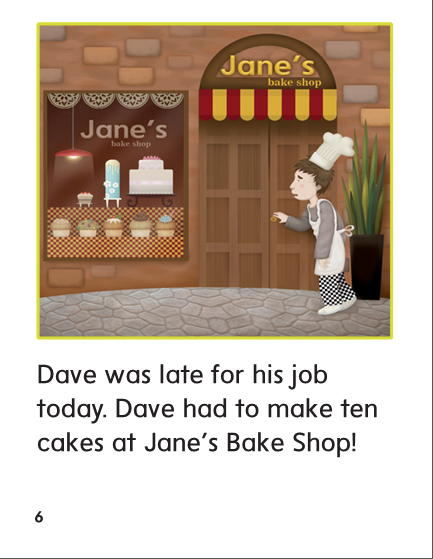 -ake
-ate
-ame
make
some
make
gate
today
gate
take
take
late
late
some
came
came
game
game
today
High Frequency
Words
Read, Spell, Write
away
My dog ran away, but he came back.
Read, Spell, Write
now
Can we play the game now?
Read, Spell, Write
some
I see some snakes in the grass.
Read, Spell, Write
today
I had fun at camp today.
Read, Spell, Write
way
Is this the way to school?
Read, Spell, Write
why
Why are the ducks quacking at me?
Build Fluency: Word Automaticity
Why are you going away now, Duck?

I have some things to do today with Frog.

I am on my way to the pond.
Grammar
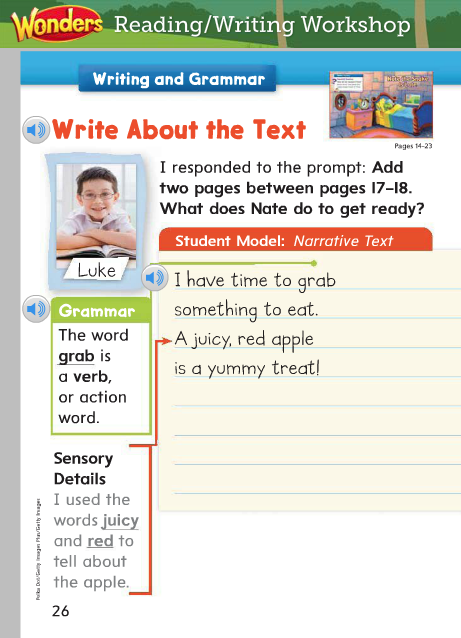 Remember that a verb shows action. Identify the verbs in the student model.
Name the verb in this sentence:
I have time to grab something to eat.
Which word tells something you do?
Week 1 – Day 4
Phonemic Awareness  
Phoneme Identity
We are going to listen for the same sound in words.
Listen carefully as I say three words: gaze, take, cape.
What sound is the same in /gaze/, /take/, /cape/?
That’s right. The middle sound is /a/.
Guided Practice:
Have children practice identifying the same phoneme in a group of words.

made, take, cave		bake, name, date		van, hat, pack

Wave, mane, case	pup, fun, bug			hot, mop, sock
Build Words with Long a: a_e
c
a
s
e
What is the new word we made?
Let’s blend all the sounds and read the word.
Change the s to v.
Build Words with Long a: a_e
c
a
v
e
What is the new word we made?
Let’s blend all the sounds and read the word.
Change the c to p.
Build Words with Long a: a_e
p
a
v
e
What is the new word we made?
Let’s blend all the sounds and read the word.
Change the v to l.
Build Words with Long a: a_e
p
a
l
e
What is the new word we made?
Let’s blend all the sounds and read the word.
Change the p to t.
Build Words with Long a: a_e
t
a
l
e
What is the new word we made?
Let’s blend all the sounds and read the word.
Change the l to m.
Build Words with Long a: a_e
t
a
m
e
What is the new word we made?
Let’s blend all the sounds and read the word.
Change the t to s.
Build Words with Long a: a_e
s
a
m
e
What is the new word we made?
Let’s blend all the sounds and read the word.
Change the s to sh.
Build Words with Long a: a_e
sh
a
m
e
What is the new word we made?
Let’s blend all the sounds and read the word.
Change the sh to l.
Build Words with Long a: a_e
l
a
m
e
What is the new word we made?
Let’s blend all the sounds and read the word.
Change the m to k.
Build Words with Long a: a_e
l
a
k
e
What is the new word we made?
Let’s blend all the sounds and read the word.
Add a f in front of l..
Build Words with Long a: a_e
e
a
k
f
l
What is the new word we made?
Let’s blend all the sounds and read the word.
Change the k to m.
Build Words with Long a: a_e
e
a
m
f
l
What is the new word we made?
Let’s blend all the sounds and read the word.
Remove the l.
Build Words with Long a: a_e
f
a
m
e
What is the new word we made?
Let’s blend all the sounds and read the word.
Change the m to z.
Build Words with Long a: a_e
f
a
z
e
What is the new word we made?
Let’s blend all the sounds and read the word.
Change the f to m.
Build Words with Long a: a_e
m
a
z
e
What is the new word we made?
Let’s blend all the sounds and read the word.
Change the z to d.
Build Words with Long a: a_e
m
a
d
e
What is the new word we made?
Let’s blend all the sounds and read the word.
Remove the e.
Build Words with Long a: a_e
m
a
d
What is the new word we made?
Let’s blend all the sounds and read the word.
Change the d to t.
Build Words with Long a: a_e
m
a
t
What is the new word we made?
Let’s blend all the sounds and read the word.
Add an e at the end.
Build Words with Long a: a_e
m
a
t
e
What is the new word we made?
Let’s blend all the sounds and read the word.
Change the t to l.
Build Words with Long a: a_e
m
a
l
e
What is the new word we made?
Let’s blend all the sounds and read the word.
Change the m to wh.
Build Words with Long a: a_e
wh
a
l
e
What is the new word we made?
Let’s blend all the sounds and read the word.
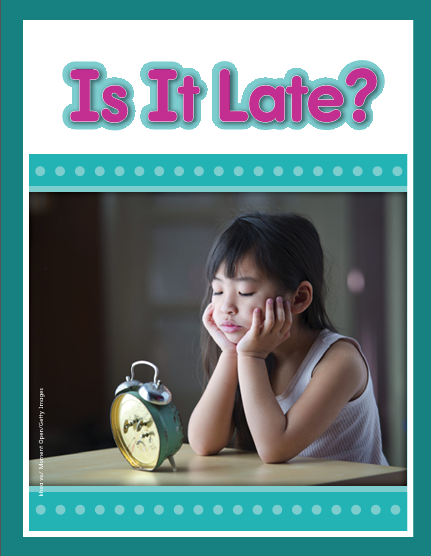 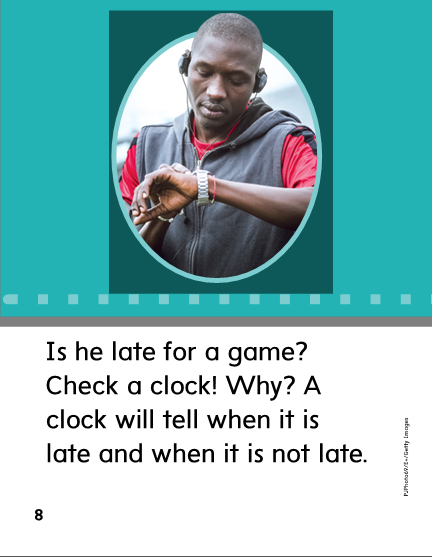 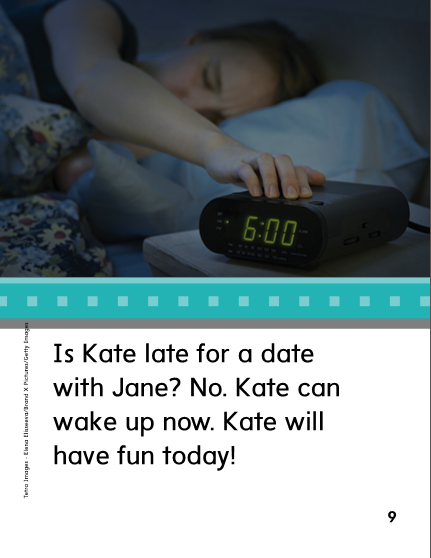 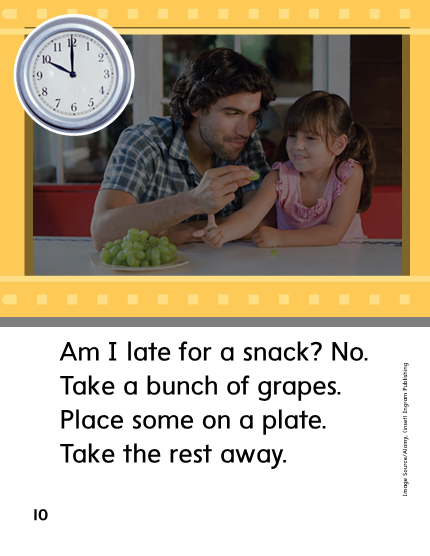 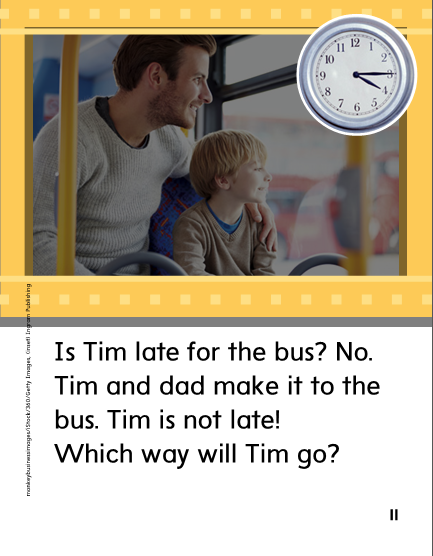 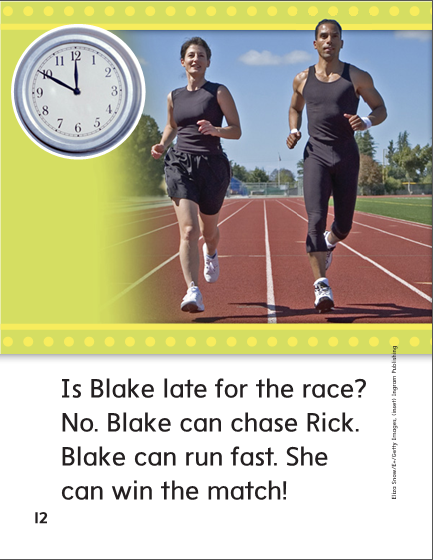 Structural Analysis
Read aloud the words.
Remember when two words are put together to make a contraction,
the letters left out are replaced with an apostrophe.
has not

				hasn’t
Structural Analysis
is not
are not
was not
have not
can not
Have children work in pairs to construct contractions. Then have them write a sentence for each contraction.
High Frequency
Words
Read, Spell, Write
away
My dog ran away, but he came back.
Read, Spell, Write
now
Can we play the game now?
Read, Spell, Write
some
I see some snakes in the grass.
Read, Spell, Write
today
I had fun at camp today.
Read, Spell, Write
way
Is this the way to school?
Read, Spell, Write
why
Why are the ducks quacking at me?
Grammar
Verbs are words that tell about actions. 
What are some actions that you can do?

Every sentence has at least one verb. Identify the verb or verbs.
Chan sees pancakes on a plate.

Can you help my mom rake?
Grammar
Have children identify which of the words are verbs.
run				shake
		grab			vase
		lunch		make
		catch		grape
Week 1 – Day 5
Phonemic Awareness
Phoneme Blending:
Listen as I say a group of sounds. Then blend those sounds to form a word.

/m/ /a/ /n/		/b/ /a/ /k/		/l/ /a/ /k/ 		/f/ /l/ /a/ /k/
Phoneme Segmentation:
Now I am going to say a word. I want you to say each sound in the word.

safe			game				plate			brave			snake
Blend and Build Words with Long a: a_e
Read and say these words:
make
sale
shade
plate
Build Words with Long a: a_e
r
a
t
What is the new word we made?
Let’s blend all the sounds and read the word.
Add an e to the end of the word.
Build Words with Long a: a_e
e
r
a
t
What is the new word we made?
Let’s blend all the sounds and read the word.
Change the r to h.
Build Words with Long a: a_e
e
h
a
t
What is the new word we made?
Let’s blend all the sounds and read the word.
Remove the e.
Build Words with Long a: a_e
h
a
t
What is the new word we made?
Let’s blend all the sounds and read the word.
Change the h to f.
Build Words with Long a: a_e
f
a
t
What is the new word we made?
Let’s blend all the sounds and read the word.
Add an e to the end of the word .
Build Words with Long a: a_e
e
f
a
t
What is the new word we made?
Let’s blend all the sounds and read the word.
Change the t to m.
Build Words with Long a: a_e
e
f
a
m
What is the new word we made?
Let’s blend all the sounds and read the word.
Change the f to s.
Build Words with Long a: a_e
e
s
a
m
What is the new word we made?
Let’s blend all the sounds and read the word.
Change the s to sh.
Build Words with Long a: a_e
e
sh
a
m
What is the new word we made?
Let’s blend all the sounds and read the word.
Change the m to d.
Build Words with Long a: a_e
e
sh
a
d
What is the new word we made?
Let’s blend all the sounds and read the word.
Change the sh to m.
Build Words with Long a: a_e
e
m
a
d
What is the new word we made?
Let’s blend all the sounds and read the word.
Remove the e.
Build Words with Long a: a_e
m
a
d
What is the new word we made?
Let’s blend all the sounds and read the word.
Change the d to n.
Build Words with Long a: a_e
m
a
n
What is the new word we made?
Let’s blend all the sounds and read the word.
Add an e to the  end of the word.
Build Words with Long a: a_e
m
a
n
e
What is the new word we made?
Let’s blend all the sounds and read the word.
Change the m to p.
Build Words with Long a: a_e
p
a
n
e
What is the new word we made?
Let’s blend all the sounds and read the word.
Add an l after the p.
Build Words with Long a: a_e
p
l
a
n
e
What is the new word we made?
Let’s blend all the sounds and read the word.
Change the n to t.
Build Words with Long a: a_e
p
l
a
t
e
What is the new word we made?
Let’s blend all the sounds and read the word.
Remove the p.
Build Words with Long a: a_e
l
a
t
e
What is the new word we made?
Let’s blend all the sounds and read the word.
Change the t to k.
Build Words with Long a: a_e
l
a
k
e
What is the new word we made?
Let’s blend all the sounds and read the word.
Add a f in front of the l.
Build Words with Long a: a_e
l
a
k
f
e
What is the new word we made?
Let’s blend all the sounds and read the word.
Word Automaticity
late
take
wade
lake
gaze
wake
lane
gate
cave
fade
save
tame
tap
tape
rat
rate
snack
snake
whale
skate
shade
chase
grape
phase
Structural Analysis
Have children explain how to form a contraction using the word not.
Then have them practice writing and reading contractions for these word:
is not
are not
was not
were not
has not
have not
can not
High Frequency
Words
Read, Spell, Write
away
My dog ran away, but he came back.
Read, Spell, Write
now
Can we play the game now?
Read, Spell, Write
some
I see some snakes in the grass.
Read, Spell, Write
today
I had fun at camp today.
Read, Spell, Write
way
Is this the way to school?
Read, Spell, Write
why
Why are the ducks quacking at me?
Grammar
Have children describe what verbs are and how they are used.
Have children identify the verbs:
The big dog jumps in the pond and fetches a stick.
Grammar
How do I know which word in a sentence is the verb?
We _____ at school today.
I don’t _____ at school.
I can’t _____ very well.
I can _____ very well!
Have children read their completed sentences to the class. 
Have them choose one verb to act out.